Методика преподавания программирования на ЯП PYTHON
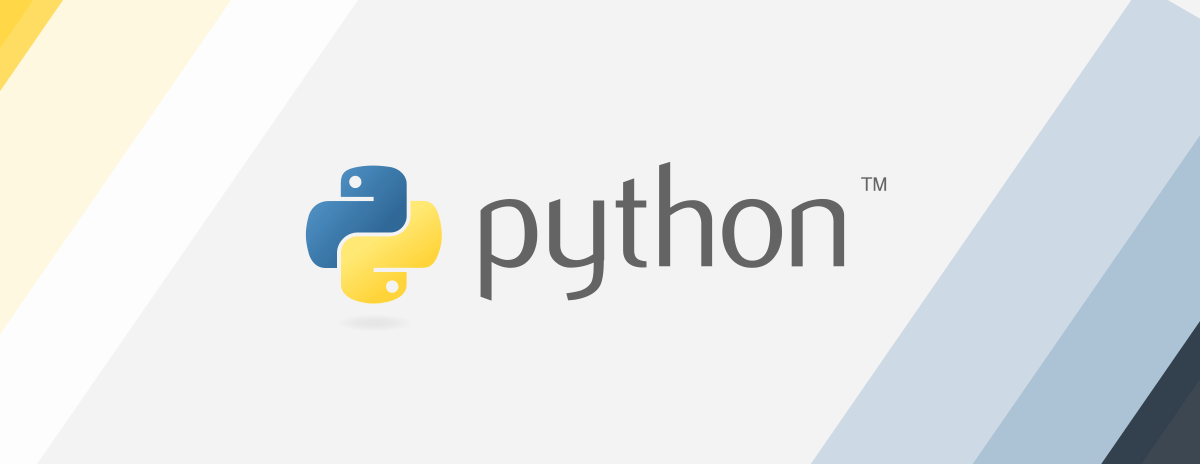 Замятина Ольга Владимировна
algowa@yandex.ru
89062198857
Vk.com/algowa
МНОЖЕСТВА, СЛОВАРИ
Ссылки
https://vk.com/ege2020_informatics ВК группа ЕГЭ-2021|ИНФОРМАТИКА|Калининградская область
Google Collab коды с занятия 1https://colab.research.google.com/drive/1I_uh3JmzYfgSVU7wG5jFHjLcOwhf6il1?usp=sharing 
Google Collab коды с занятия 2https://colab.research.google.com/drive/1kM6FAvt1TPgCQudY66v-95YXk2K5zgWp?usp=sharing 
Google Collab коды с занятия 3https://colab.research.google.com/drive/1Iad3P_4vEtTe02oCEhnqXtOHcqi-oZyu?usp=sharing 
https://cloud.mail.ru/public/qGhX/WCae1ifLH Презентация Стартовая
https://cloud.mail.ru/public/1XtV/ok7G9fNSb Презентация Строки и Списки
https://cloud.mail.ru/public/hu2i/KNygPcv1d задачи
https://cloud.mail.ru/public/vAZJ/5P2fKjYAp Методы строк
https://cloud.mail.ru/public/jiP6/8AHNm7K3T Методы списков
https://cloud.mail.ru/public/5fd2/gPxe4164v Презентация Множества и Словари
https://cloud.mail.ru/public/y8j2/HWoM9yeAF Методы множеств
https://cloud.mail.ru/public/TiAR/CRcBS17gj Методы словарей
13.11.2021
Темы обучения
print(), input()
sep, end, форматный вывод
int(), float(), str()
If-elif-else, or, and, not
*функции, процедуры
for _ in _
while
break, continue
СТРОКИ, индексация, срезы
СПИСКИ, методы, списочные выражения
МНОЖЕСТВА, методы
СЛОВАРИ, методы
*кортежи
*map
 split(), join()
Файловый ввод/вывод
Подсчет количества элементов len(T), функции min(), max(), sum()
Проверка принадлежности in | not in
Обход всех элементов в цикле for x in name: …
Коллекции данных
Добавление условий фильтраций
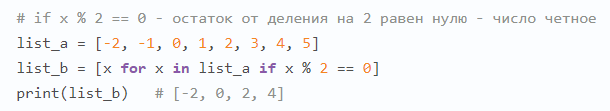 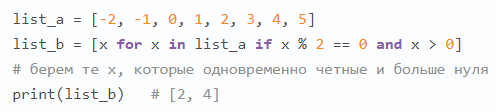 13.11.2021
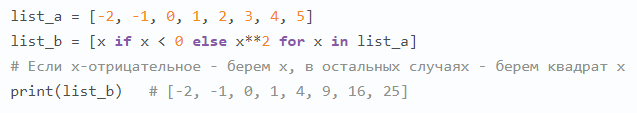 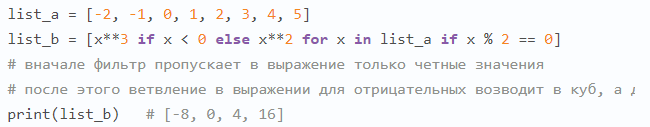 13.11.2021
Периодичность и частичный переборРабота с enumerate()
Иногда в условиях задачи в условии-фильтре нужна не проверка значения текущего элемента, а проверка на определенную периодичность, то есть, например, нужно брать каждый третий элемент.Для подобных задач можно использовать функцию enumerate(), задающую счетчик при обходе итератора в цикле:
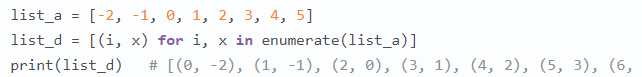 13.11.2021
13.11.2021
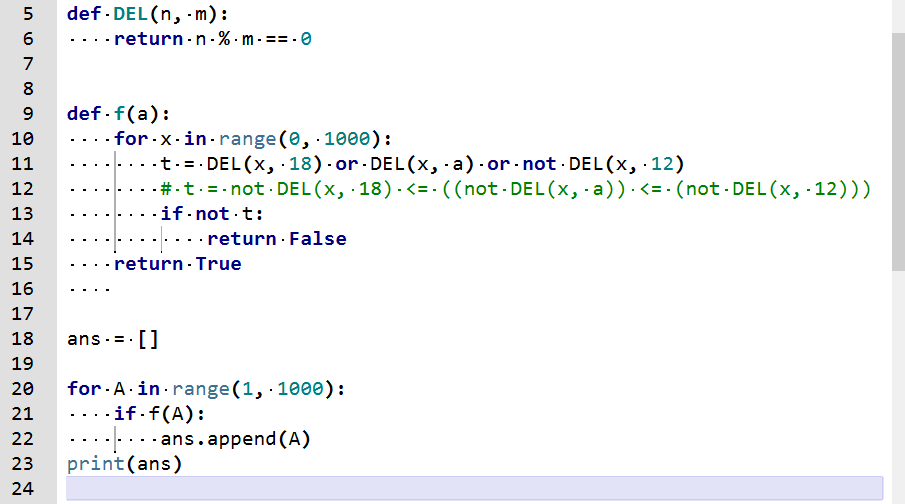 КЕГЭ15
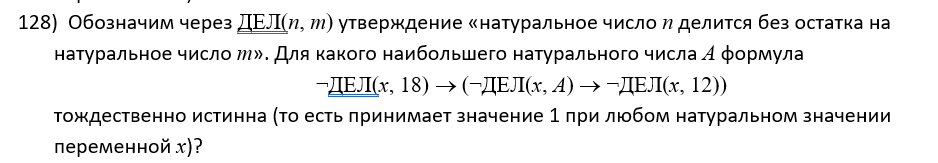 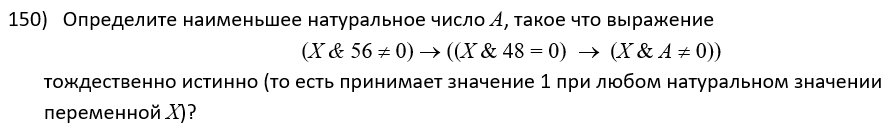 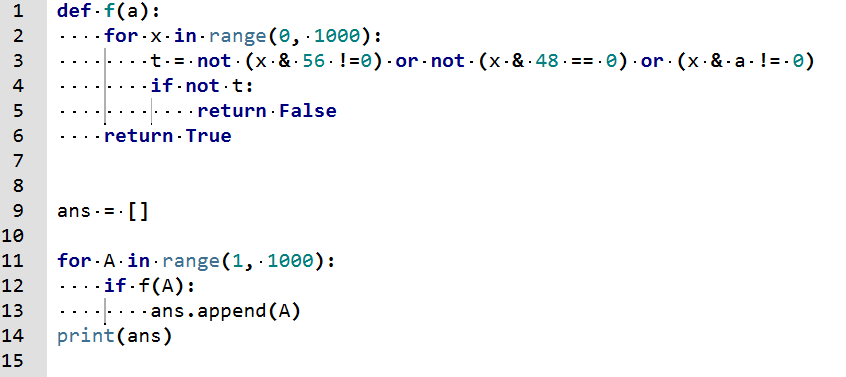 13.11.2021
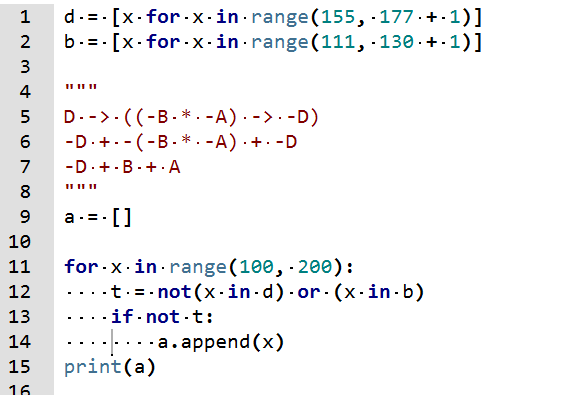 КЕГЭ15
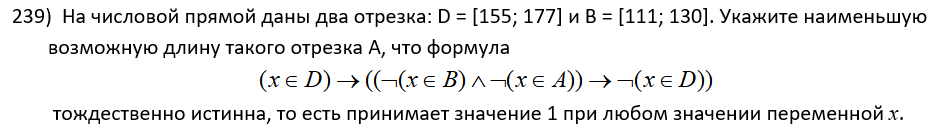 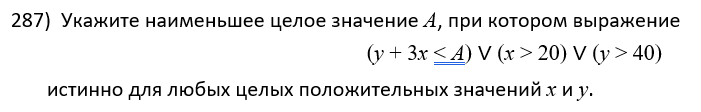 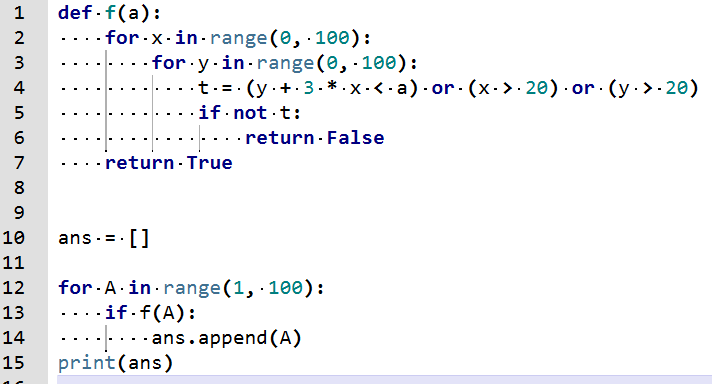 13.11.2021
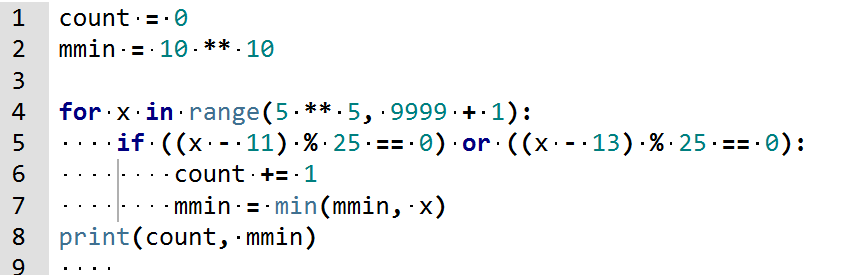 КЕГЭ17
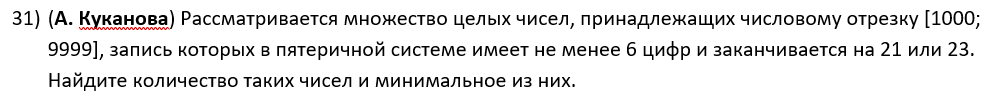 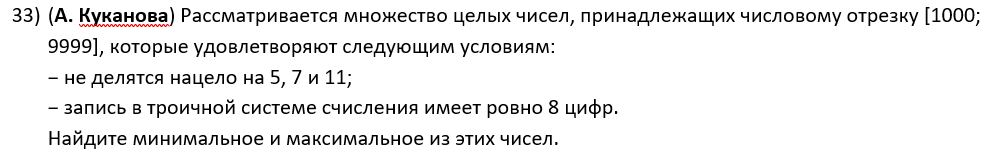 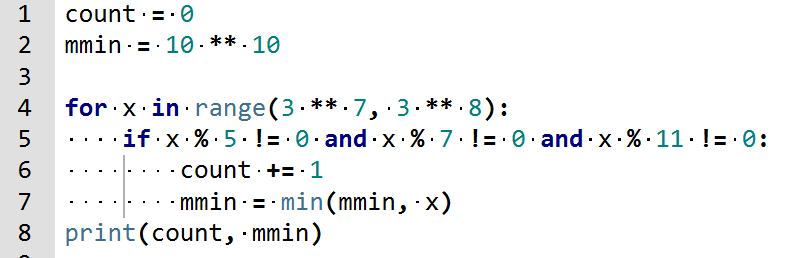 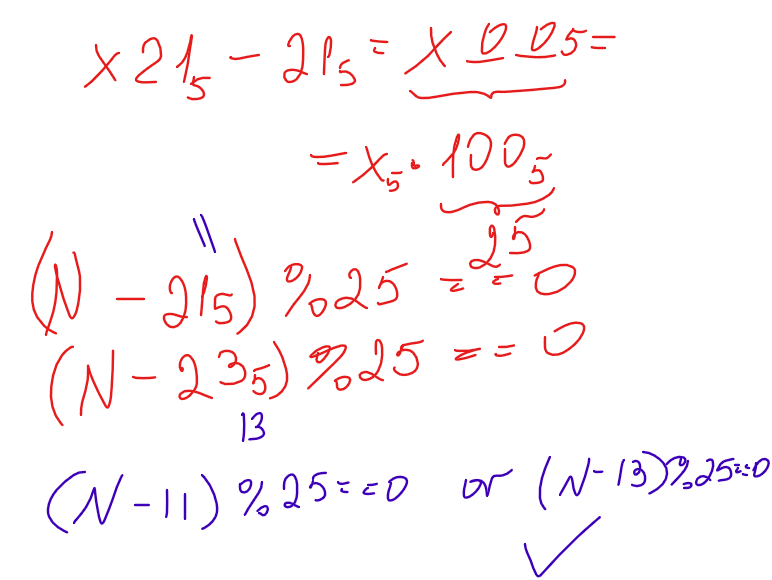 13.11.2021
КЕГЭ17
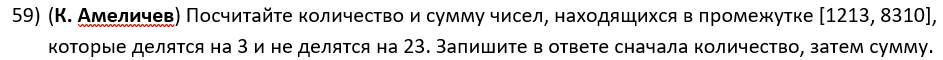 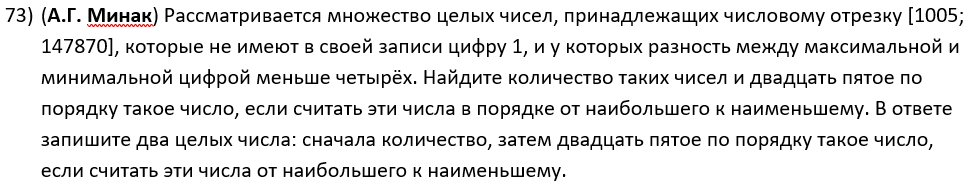 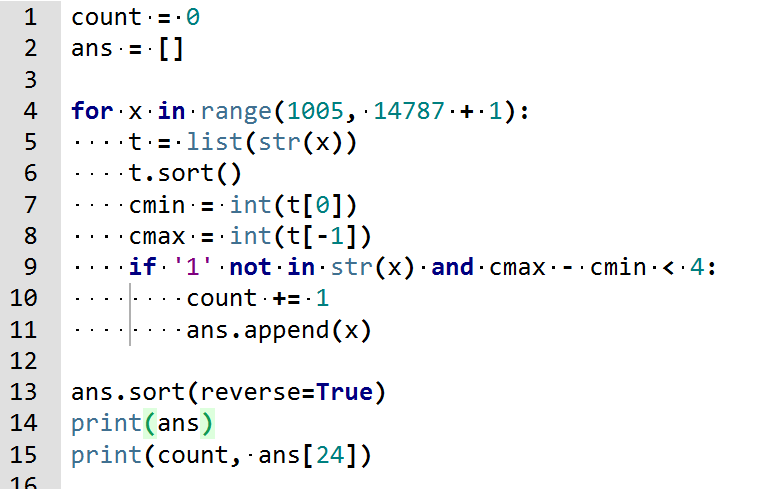 13.11.2021
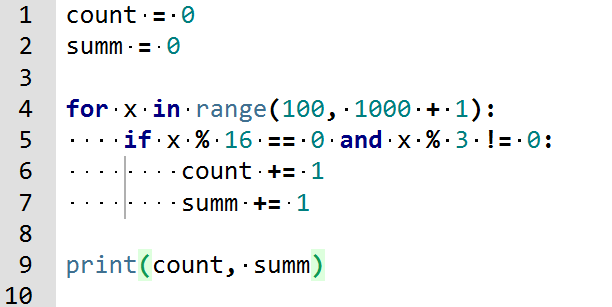 КЕГЭ17
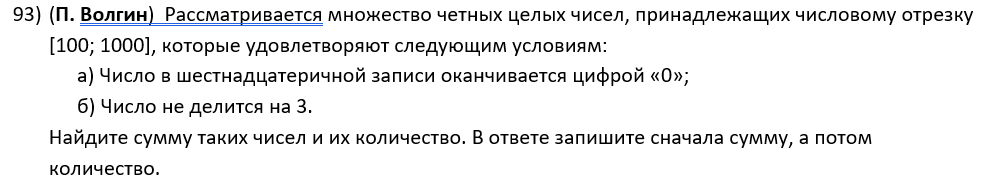 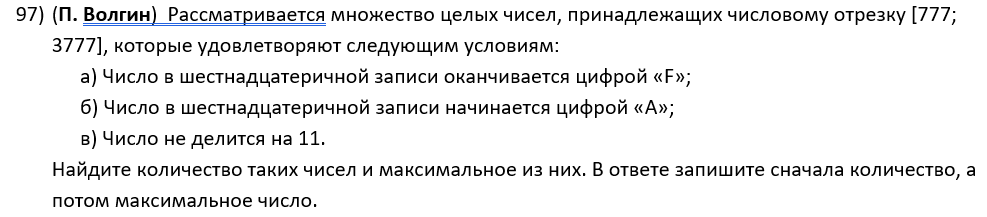 13.11.2021
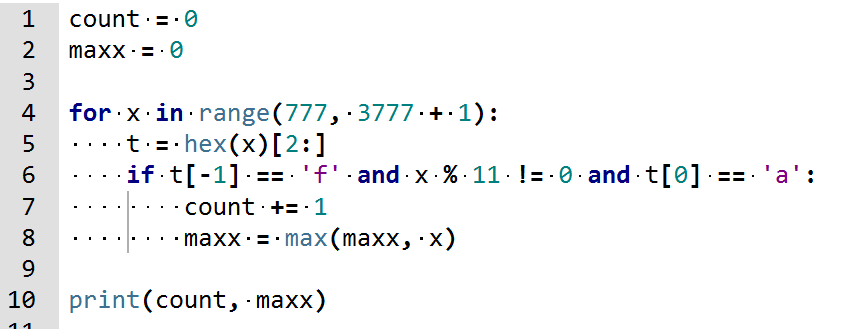 КЕГЭ17
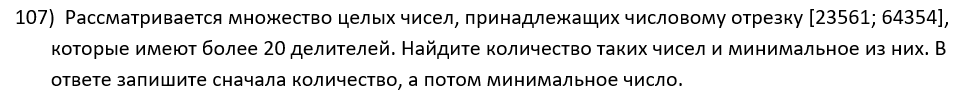 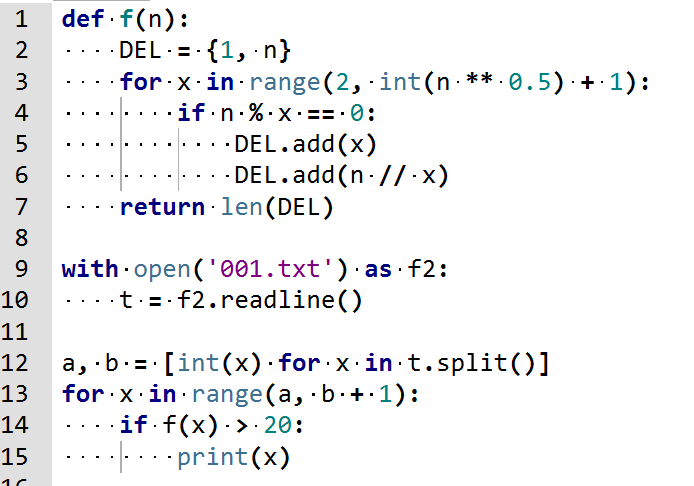 13.11.2021
КЕГЭ23
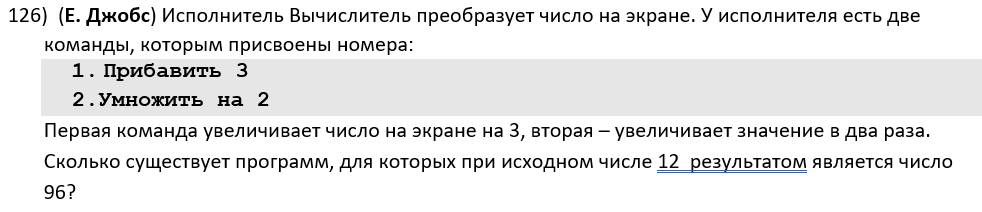 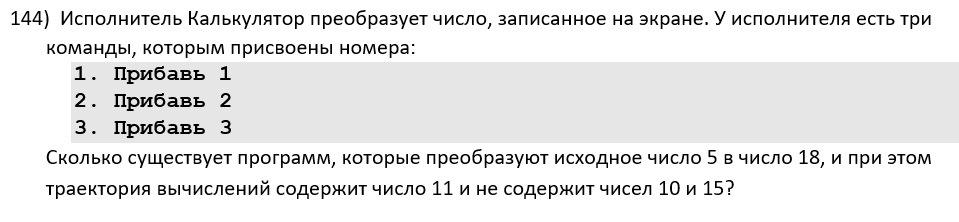 13.11.2021
КЕГЭ25
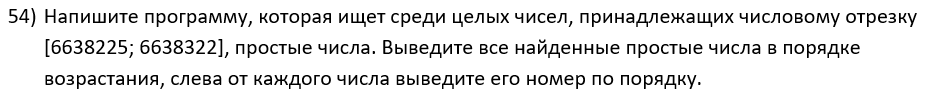 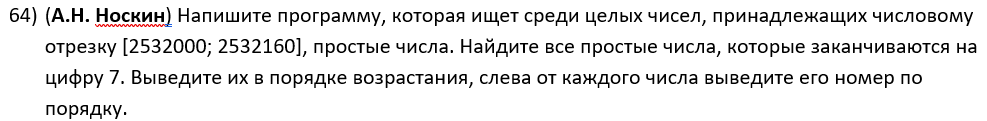 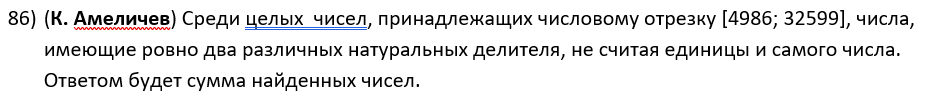 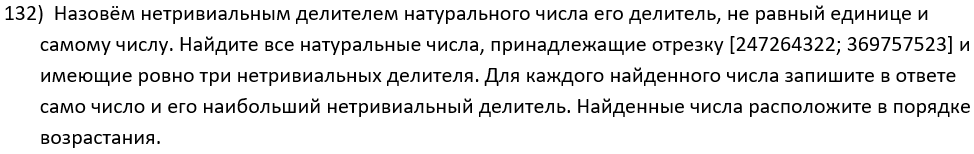 КЕГЭ16
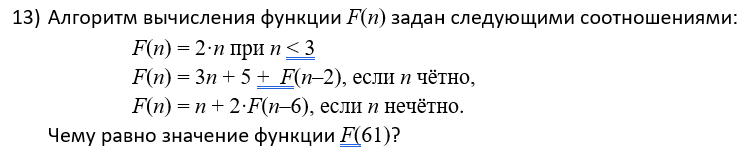 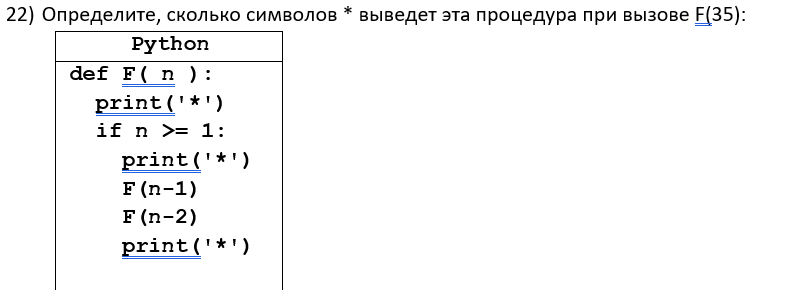 13.11.2021
13.11.2021
Чтение из файлА
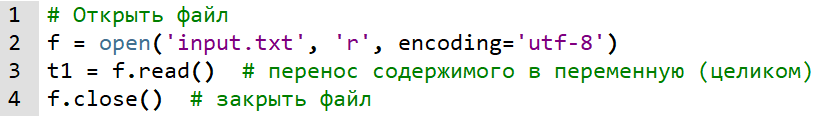 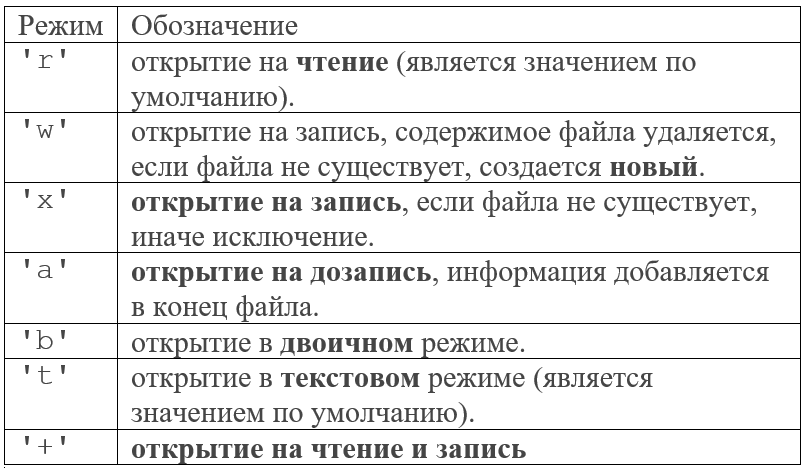 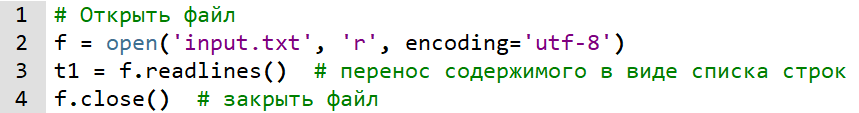 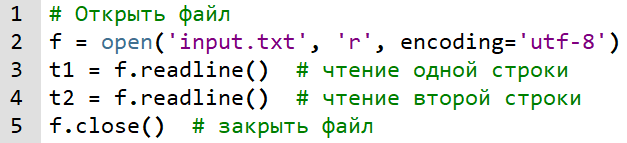 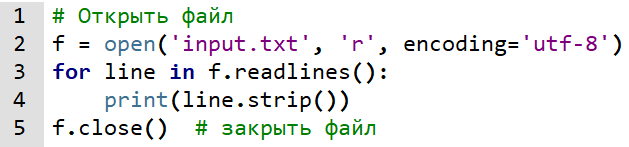 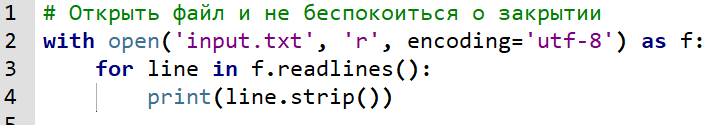 13.11.2021
запись в файл
Чтение из файлА
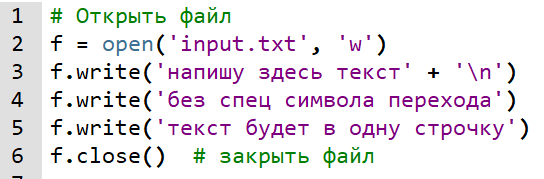 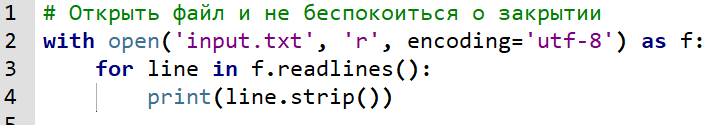 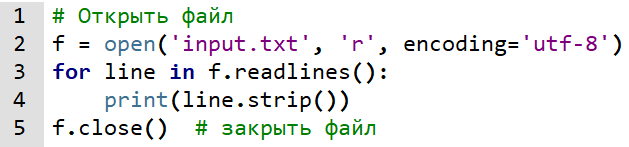 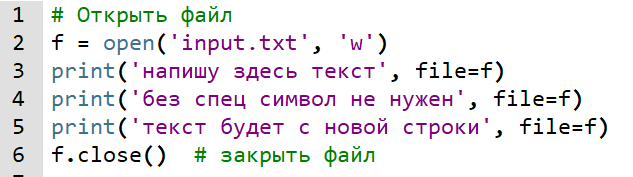 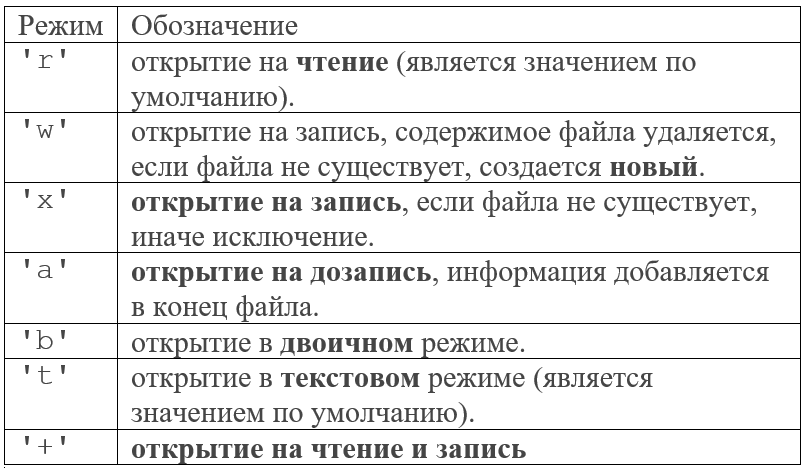 13.11.2021
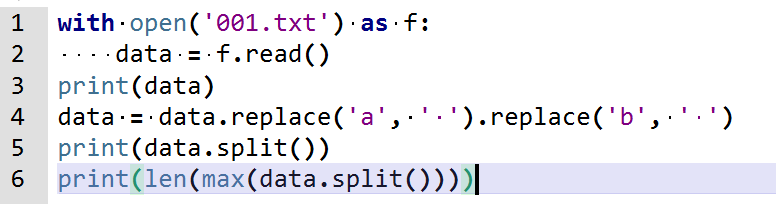 КЕГЭ24
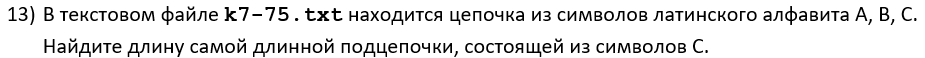 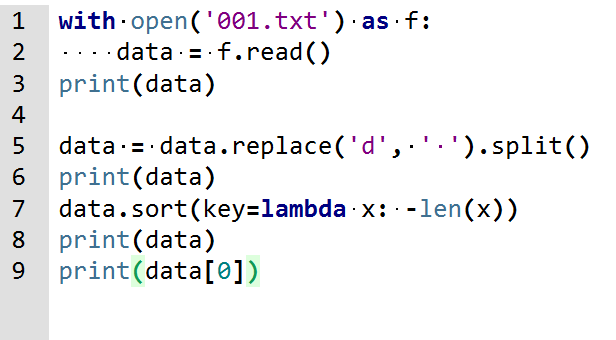 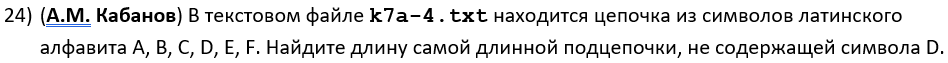 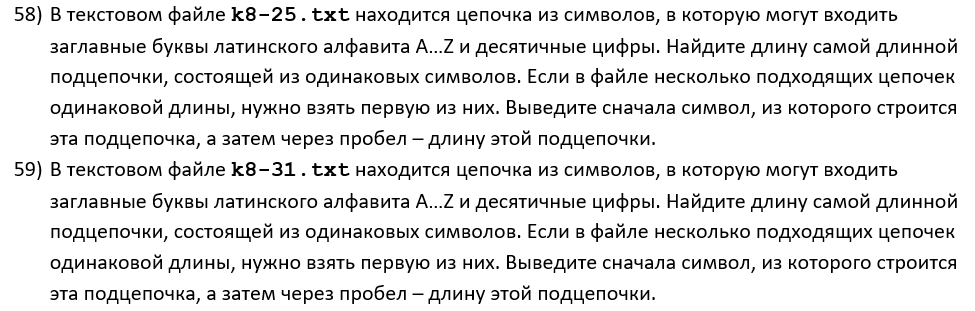 13.11.2021
13.11.2021
Объединение множеств без изменения исходных
# Зададим исходно два множества (скопировать перед каждым примером ниже) 
a = {'a', 'b’} 
b = {      'b', 'c'} # отступ перед b для наглядности
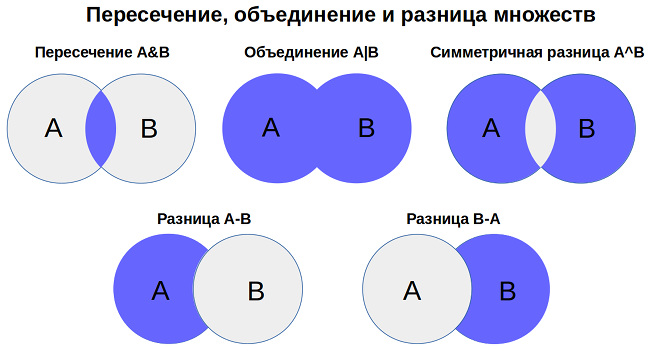 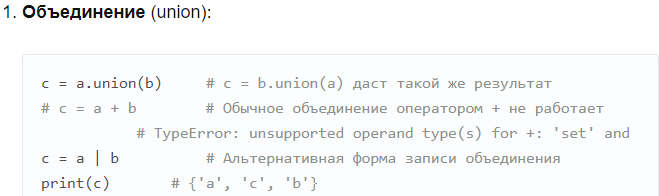 13.11.2021
Объединение множеств без изменения исходных
# Зададим исходно два множества (скопировать перед каждым примером ниже) 
a = {'a', 'b’} 
b = {      'b', 'c'} # отступ перед b для наглядности
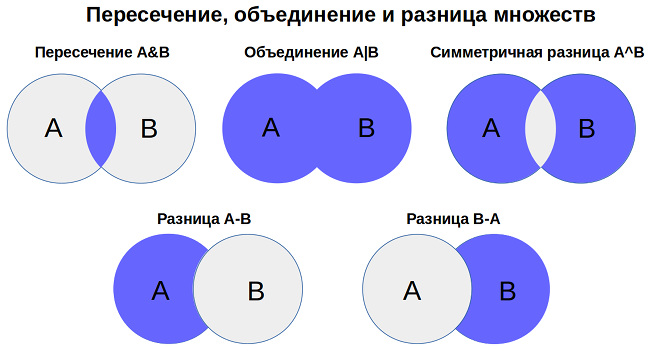 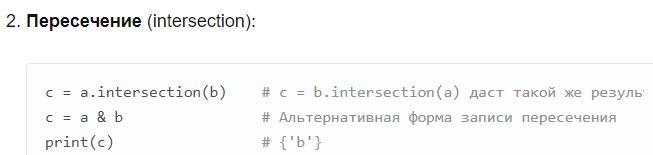 13.11.2021
Объединение множеств без изменения исходных
# Зададим исходно два множества (скопировать перед каждым примером ниже) 
a = {'a', 'b’} 
b = {      'b', 'c'} # отступ перед b для наглядности
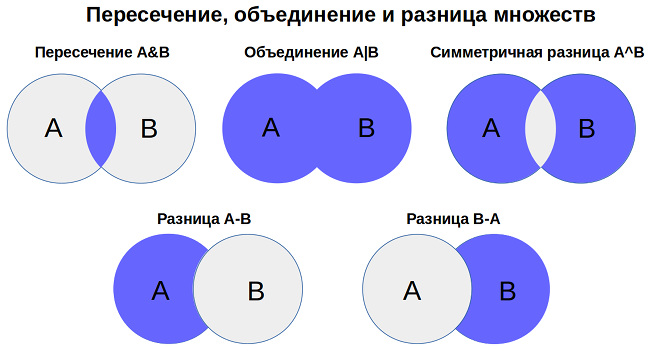 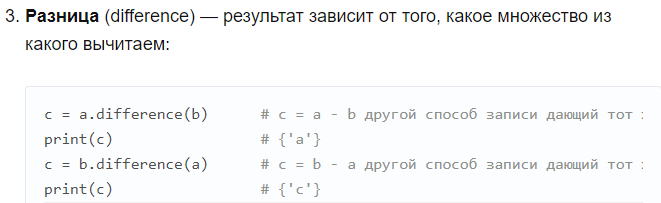 13.11.2021
Объединение множеств без изменения исходных
# Зададим исходно два множества (скопировать перед каждым примером ниже) 
a = {'a', 'b’} 
b = {      'b', 'c'} # отступ перед b для наглядности
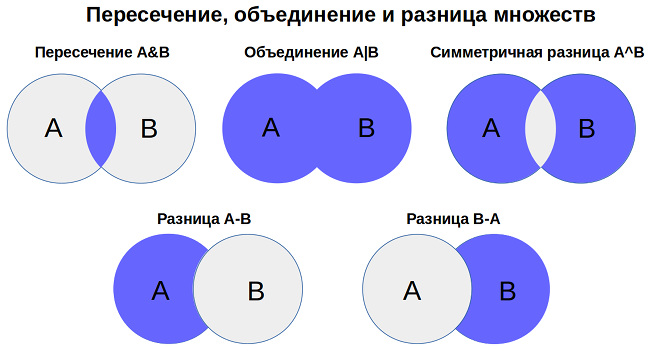 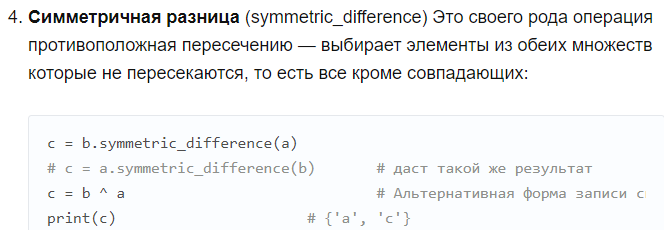 13.11.2021
Конвертация одного типа коллекции в другой
В зависимости от стоящих задач, один тип коллекции можно конвертировать в другой тип коллекции. Для этого, как правило достаточно передать одну коллекцию в функцию создания другой
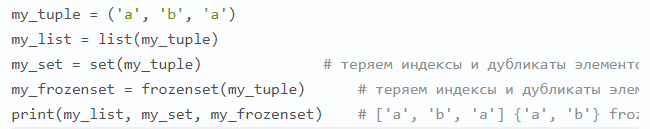 Особые методы сравнения множеств (set, frozenset)
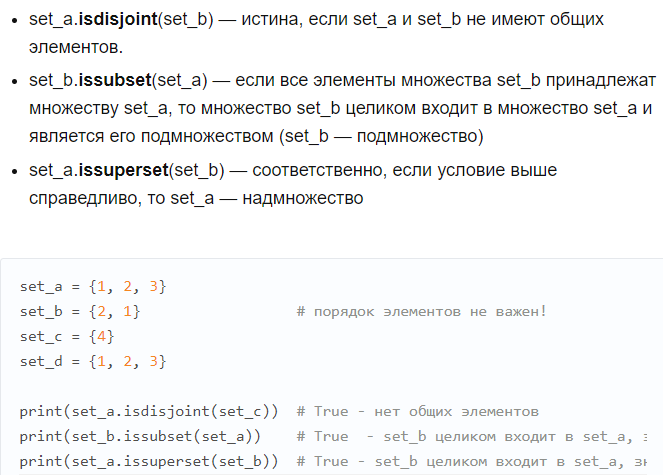 13.11.2021
Особенности сортировки словаря
В сортировке словаря есть свои особенности, вызванные тем, что элемент словаря — это пара ключ: значение.
sorted(my_dict) — когда мы передаем в функцию сортировки словарь без вызова его дополнительных методов — идёт перебор только ключей, сортированный список ключей нам и возвращается;
sorted(my_dict.keys()) — тот же результат, что в предыдущем примере, но прописанный более явно;
sorted(my_dict.items()) — возвращается сортированный список кортежей (ключ, значение), сортированных по ключу;
sorted(my_dict.values()) — возвращается сортированный список значений
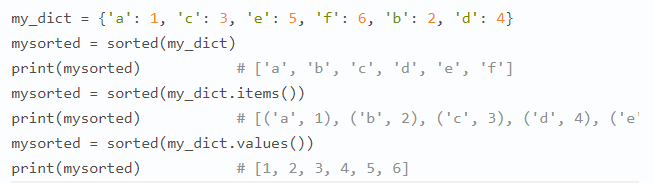 13.11.2021
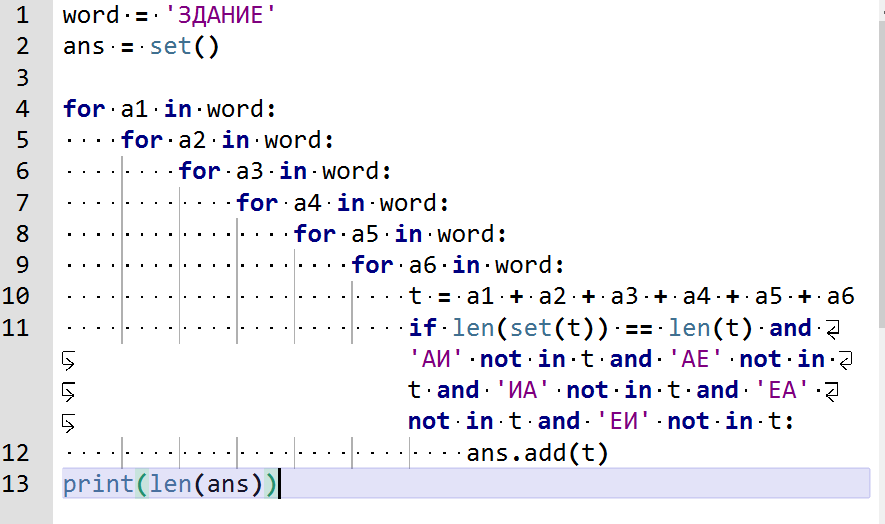 КЕГЭ8
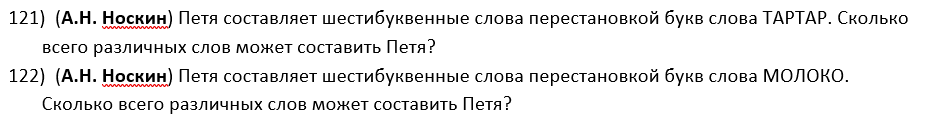 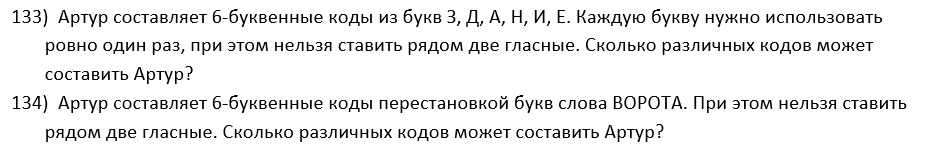 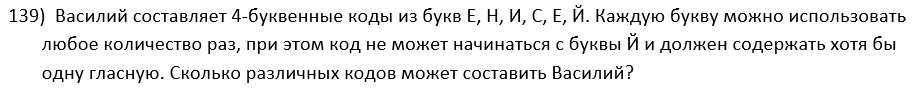 13.11.2021
13.11.2021